Das CHE
Redaktionsbesuch 
Financial Times Deutschland
25. April 2007
Entwicklung bis heute
1994 . Gründung – Gesellschafter BST & HRK
1998 . erstes CHE-Hochschulranking
2001 . Gründung von Consult
2007. Concept | Consult | Ranking
Das CHE | Redaktionsbesuch FTD | 25.4.2007
2
Organisation und Finanzierung
Organisation
Leitung | Referenten | Assistentinnen
Projektarbeitsweise in der Regel in Zweier-Teams
insgesamt knapp über 30 Mitarbeiter

Finanzierung
Globalzuschuss Bertelsmann Stiftung
Projektfinanzierung Bertelsmann Stiftung
Projekte finanziert durch Hochschulen, Ministerien, andere
Das CHE | Redaktionsbesuch FTD | 25.4.2007
3
Organisationsentwicklungs-Portfolio
Entwicklung
Exemplarität
Innovationsgehalt
Standard
Problem
Umsetzungs-Know how
Das CHE | Redaktionsbesuch FTD | 25.4.2007
4
Die Vision
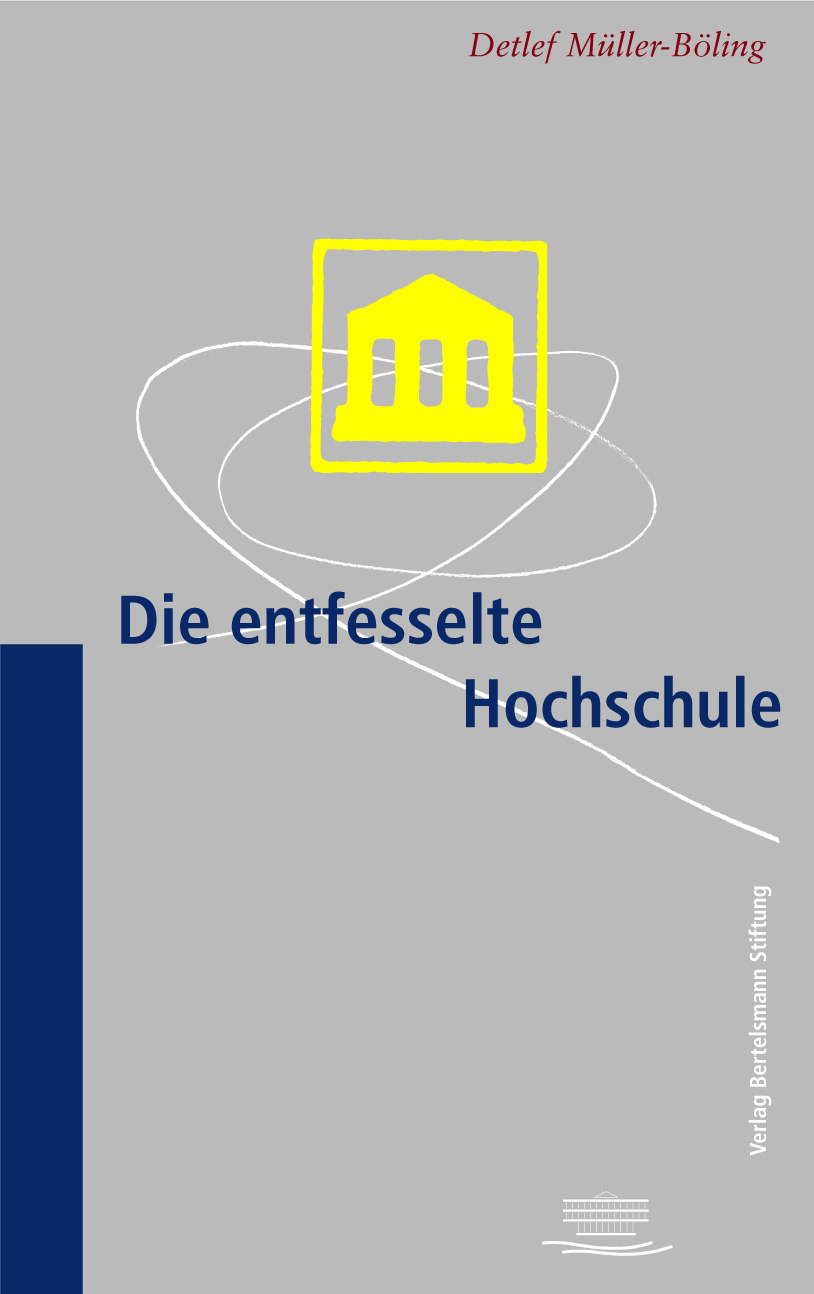 Das CHE | Redaktionsbesuch FTD | 25.4.2007
5
Concept
Ideen und Konzepte für die „entfesselte Hochschule“

Arbeitspapiere, Handreichungen und Stellungnahmen
Pilotprojekte von übergeordneter Bedeutung für die Hochschulentwicklung insgesamt
Symposien | Foren | Weiterbildung | Kommunikation
Das CHE | Redaktionsbesuch FTD | 25.4.2007
6
Consult
Projekte und Beratung für Hochschulen und Ministerien

 Gutachten und Evaluationen
 Beratungsprojekte und Prozessbegleitung
 Moderation (Prozesse und Initiativen)
 Auftragsstudien
Das CHE | Redaktionsbesuch FTD | 25.4.2007
7
Ranking
Leistungsdaten und Leistungsvergleiche 

Hochschulranking
Forschungsranking
Absolventenstudien
Employability-Rating für Bachelorstudiengänge
Sonderauswertungen
EUSID!
Das CHE | Redaktionsbesuch FTD | 25.4.2007
8
Ranking-Prinzipien
fachbezogene Vergleiche statt Bewertung der gesamten Hochschule
multidimensionales Ranking statt Gesamtwert für ein Fach (damit individuelle Gewichtung der einzelnen Kriterien durch den Nutzer)
Ausweis von Ranggruppen statt Rangplätzen
Das CHE | Redaktionsbesuch FTD | 25.4.2007
9
Projektbeispiele
CHE-Studienkredit-Test 2007 in Kooperation mit Financial Times Deutschland
Demographie und Hochschulsystem
…
Das CHE | Redaktionsbesuch FTD | 25.4.2007
10